Jan Landström
Våldsbejakande extremism- Olika inriktningar och symboler
Jan Landström Säkerhetssamordnare i Nacka kommun
Vad är våldsbejakande extremism
Att använda våld (hot och trakasserier) för att uppnå ett politiskt eller religiöst syfte.
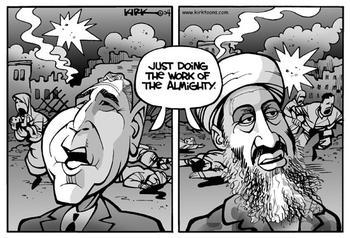 Vad är radikalisering?
Intensiv socialisering inom en viss grupp 
Avståndstagande från andra sociala sammanhang; familjen, gamla vänner, i skolan och på fritiden
Acceptans av extrema idéer och metoder
Bejakande och bruk av våld
Anslutning till organiserade extrema grupper eller nätverk
En alltmer ensidig, svart-vit verklighetsuppfattning, som inte ger utrymme för alternativa perspektiv
Verklighetsuppfattningen upplevs så akut och allvarlig att drastiska handlingar är nödvändiga och rättfärdiga – ändamålet helgar medlen
En avhumanisering av dem som är ”på den andra sidan”
[Speaker Notes: Extremistiska grupper
Organiserad brottslighet
Supporterklubbar]
Tre kända former av våldsbejakande extremism
Den extremistiska autonoma miljön
Den extremistiska vit makt miljön
Islamistisk extremism
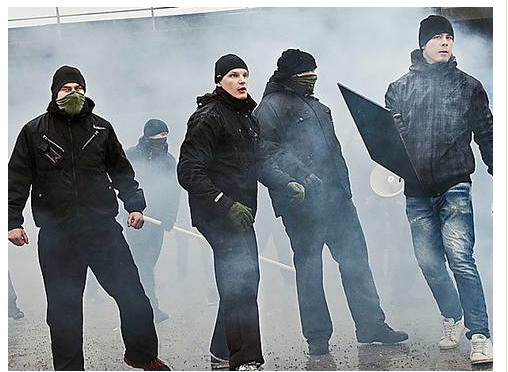 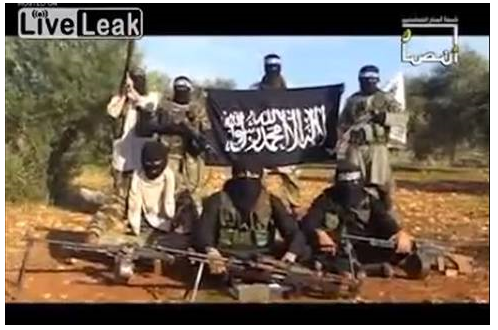 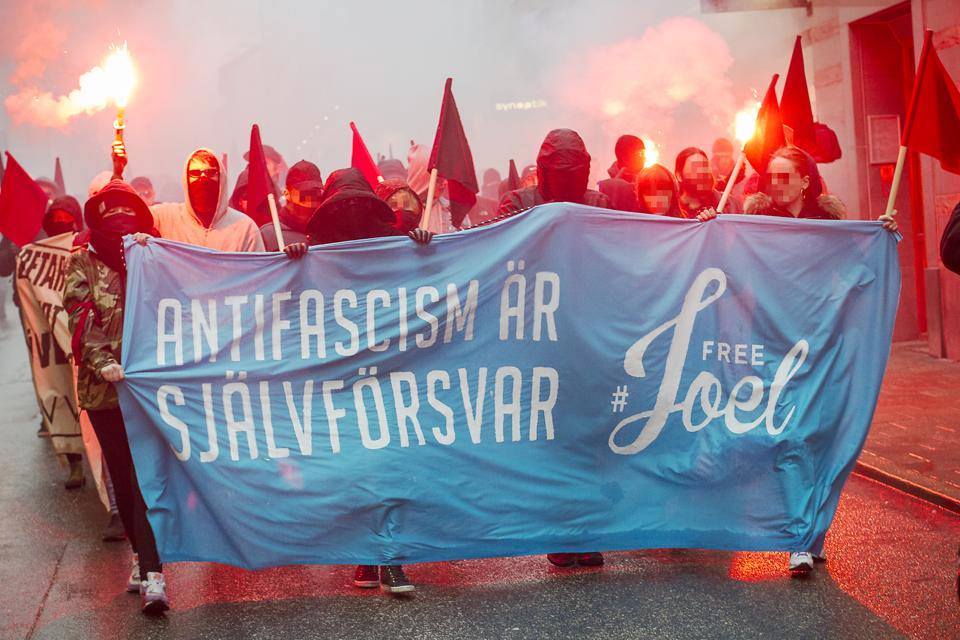 [Speaker Notes: Det man kan tillägga här är att den dominerande formen av extremism i Sverige är Högerextremism.]
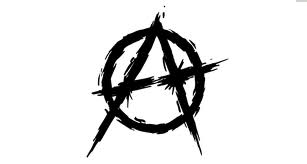 Den extremistiska     autonoma miljön
Den extremistiska autonoma miljön
Inom den autonoma miljön finns individer, grupper och nätverk som verkar för ett klasslöst och ekonomiskt jämlikt samhälle.
De ideologiska utgångspunkterna varierar, men gemensamt för dem är uppfattningen om att den upplevda fascismen måste motarbetas i alla dess former. Begreppet fascism används i bred bemärkelse och omfattar så gott som alla typer av samhälleliga orättvisor och finns på alla samhällets nivåer, till exempel i form av orättvisor mellan rika och fattiga och mellan män och kvinnor.
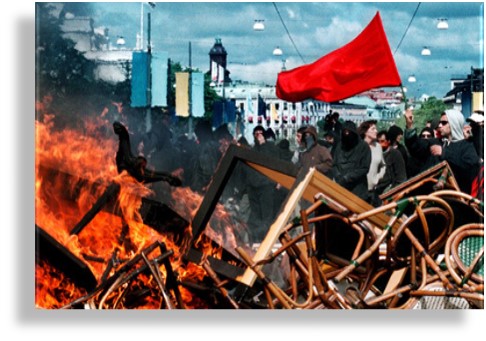 Källa: Säkerhetspolisen 2016
Den extremistiska autonoma miljön
För många anhängare inbegriper alla former av hierarkier någon form av förtryck.        Det innebär bland annat att aktörerna organiserar sig i platta och nätverksliknande strukturer och att verksamheten ofta genomförs i form av aktioner som i sin tur kan vara delar av större kampanjer. Detta gör det möjligt för alla som delar miljöns värdegrund och som sympatiserar med en viss fråga att engagera sig i kampanjens namn, oavsett grupptillhörighet, vilket i sin tur leder till att enskilda personer kan vara engagerade i flera olika konstellationer samtidigt.
Källa: Säkerhetspolisen 2016
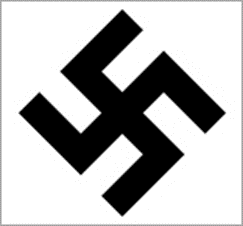 Den extremistiska vit makt miljön
Den extremistiska vit makt miljön
Vit makt-miljön består av individer, grupper och organisationer som vill ha ett auktoritärt styre och en nationell gemenskap baserad på etnicitet. 
Miljön präglas av en föreställning om att människor kan delas in i olika raser – och att den vita rasen är överlägsen de övriga. Även om flera av aktörerna tonat ned rastänkandet, till exempel genom att ersätta termen ”ras” med begreppet ”kultur”, är principen den samma, då kulturen anses vara medfödd och omöjlig att förändra.
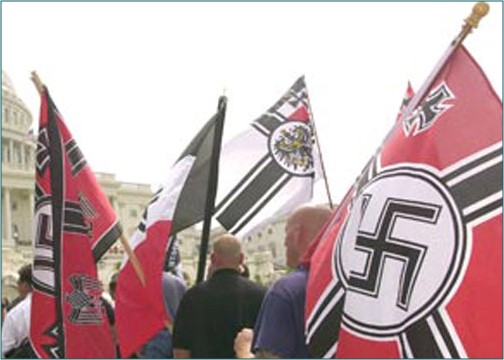 Källa: Säkerhetspolisen 2016
Den extremistiska vit makt miljön
Ytterligare några menar att de föreställda människoraserna – och kulturerna – är likvärdiga, men att de inte har samma existensberättigande i Sverige. Dessutom bör de hållas åtskilda för att bevara sina egenskaper och särdrag. 
På så vis utgör det mångkulturella samhället ett hot och flera vit makt-anhängare anser att Sverige är ”ockuperat av främmande makt”, en situation som våra samhällsföreträdare bär skulden till.
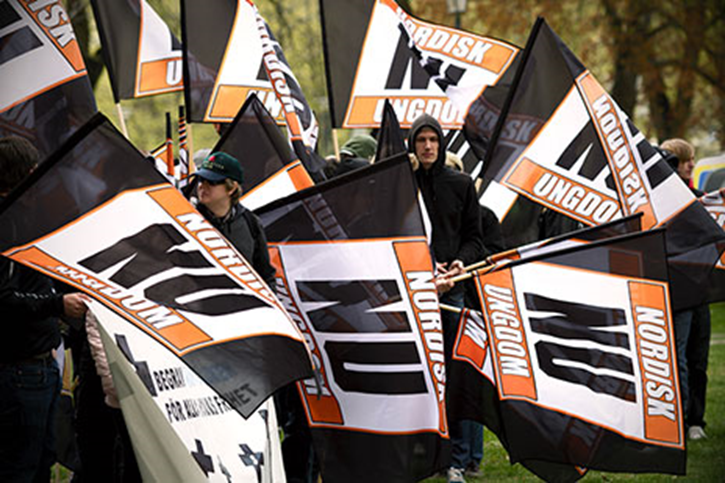 Källa: Säkerhetspolisen 2016
Den extremistiska vit makt miljön
Synsättet innebär i sin tur bland annat att det är legitimt att använda våldsamma metoder eftersom det sker i ”självförsvar”. 
En del av brotten som begås faller in under benämningen hatbrott eller hets mot folkgrupp. Hatbrott är ett samlingsnamn på flera olika brott, varav hets mot folkgrupp är en egen benämning. Det är således ett vidare begrepp än politiskt motiverad brottslighet eftersom alla hatbrott inte är politiska. Dessutom ingår inte alla som gör sig skyldiga till hatbrott i vit makt-miljön.
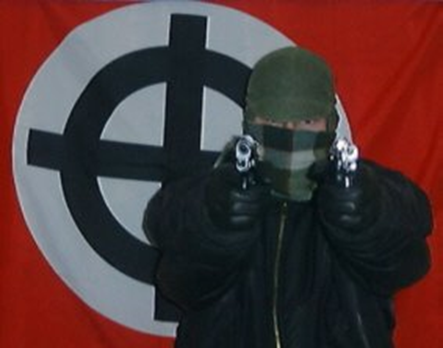 Källa: Säkerhetspolisen 2016
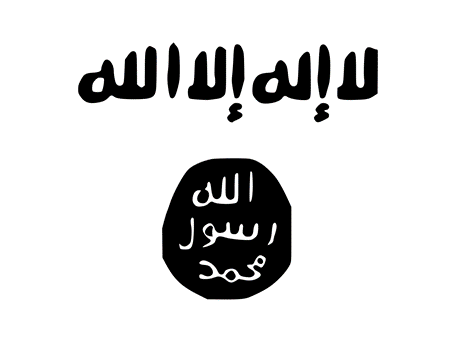 Våldsbejakande islamistisk extremism
Våldsbejakande islamistisk extremism
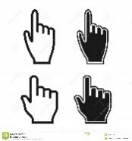 Klicka på respektive bild för att ta fram mer information om personen
För att förklara begreppet islamistisk extremism måste det först förtydligas vad som avses med islamistisk. Begreppet islamistisk är bildat av ordet islamism och syftar till ett synsätt där islam uppfattas som en hel samhällsordning och därmed innefattar politiska perspektiv. 
Ordet islamism används i många fall för att beskriva den inriktning som ser islam som allomfattande och den ideologiska modellen för ett lands styrelseskick, till skillnad från den uppfattning där islam ses som en religion.
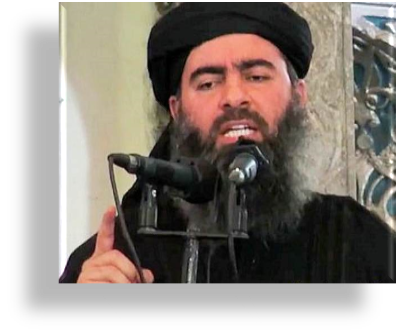 Sayyid Qutb
Usama Bin Ladin
Abu Bakr al-Baghdadi
Abdullah Azzam
Anwar al-Awlaki
Porträtt: Abu Bakr al-Baghdadi

Abu Bakr al-Baghdadi är Islamiska statens mytomspunne ledare. Namnet är ett av flera olika alias som finns på honom. Han ska vara född i den irakiska staden Samarra 1971 och då fått namnet Ibrahim Awad Ibrahim al-Badri.
Abu Bakr al-Baghdadi har varit noga med att inte offentliggöra information om sig själv. 
2010 blev Abu Bakr al-Baghdadi ledare för al-Qaidas gren i Irak, Islamiska staten i Irak (ISI), även kallat Daesh. Som ledare för Daesh i Irak hade han efter Syrienkrigets utbrott ambitioner att utvidga kampen även dit, men uppmanades av al-Qaidas nye ledare Ayman al-Zawahiri att istället koncentrera sig på Irak. Baghdadi har aldrig svurit trohet till Bin Ladins efterföljare Zawahiri, utan har valt att öppet trotsa al-Qaidas nya ledarskap och utmana dem om vem som ska visa vägen för den globala jihadistiska kampen.
(Källa: BBC: Profile: Abu Bakr al-Baghdadi)
Porträtt: Sayyid Qutb

Under några år på 1940-talet bodde Qutb i USA, där han bland annat mötte rasism och vad han uppfattade som ett syndfullt leverne. Hans hat mot det västerländska samhället tog fart, och han blev en hård motståndare till moderna värden som sekularism, demokrati och könsblandning. Allt sådant hade fördärvat islam genom den västerländska kolonialismen, menade han.
Sayyid Qutb var medlem i det islamistiska Muslimska brödraskapet, men radikaliserades när han tillbaka i Egypten fängslades och torterades anklagad för statskuppsförsök.  1966 avrättades han.
Qutb ville föra religionen tillbaka till dess ofördärvade ursprung och på så sätt återupprätta den islamska kulturens storhetstid. Alla sanna muslimer måste ta till vapen i kampen för islam, menade han, och de muslimer som inte delar denna världsbild är inga sanna muslimer och kan dödas.
(Källa: Lawrence Wright, Al-Qaida och vägen till 11 september, 2007.)
Porträtt: Usama Bin Ladin

Usama Bin Ladin och al-Qaida hämtade mycket inspiration av Sayyid Qutb och omsatte hans idéer i praktisk handling. Så kunde massmord även av muslimer rättfärdigas. Synsättet att betrakta andra muslimer som otrogna och legitima att döda, har ett arabiskt öknamn, ”takfiri”. 
Han utnyttjade religiösa symboler och spelade på ett politiskt och ekonomiskt missnöje bland muslimer i stora delar av världen. Han applicerade händelser och en socioekonomisk verklighet till korantexter och han lovade att återupprätta den storhet som islam enligt många muslimer hade århundradet efter profeten Muhammeds uppenbarelser. Bin Ladin målade i sina videoinspelade tal effektivt upp bilden av att framförallt USA, Israel och dess allierade hotade islam och skapade på så sätt en stark identitetskänsla, vi mot dem. 
Han underströk också den personliga plikten hos varje rättrogen muslim att göra något åt situationen. Dessa skickligt framförda budskap varvade han med religiösa citat.
(Källa: Samtalskompassen)
Porträtt: Abdullah Azzam

Det finns en rad andra viktiga ideologer inom den nutida våldsbejakande islamismen, som till exempel Usama Bin Ladins mentor, palestiniern Abdullah Azzam (död 1989). Han har haft mycket stor betydelse för utvecklingen av begreppet ”jihad”. Istället för att muslimer ska begränsa sig till sina egna nationsgränser och regionala konflikter argumenterade Azzam för ett globalt jihad, vilket han själv praktiserade genom att organisera internationell rekrytering till kriget mot den sovjetiska ockupationsmakten i Afghanistan på 1980-talet.
I hans inflytelserika skrift Join the Caravan från 1987 slog Azzam fast att väpnad jihad är en individuell plikt, ”fard ´ayn”, för varje muslim tills alla otrogna ockupanter drivits ut från muslimskt territorium någonstans i världen. 
(Källor: : “Jihad and the Rifle Alone”: ‘Abdullah ‘Azzam and the Islamist Revolution, av Andrew McGregor och ”Join the Caravan”, nedladdat från www.religioscope.com/info/doc/jihad)
Porträtt: Anwar al-Awlaki

En ideolog som har betytt mycket för att inspirera den yngre generationen av jihadister är den USA-födde Anwar al-Awlaki. DVD-skivor med föreläsningar och annat material av honom har vid ett flertal tillfällen de senaste åren beslagtagits hemma hos personer misstänkta för brott som haft islamistiskt ideologiska motiv, bland annat i Sverige.
Awlaki dödades av amerikansk militär i september 2011. Han levde då i Jemen, hade kontakter inom al-Qaida och kom att kallas för ”internets Bin Ladin” efter den viktiga roll han spelade för propagandaspridning på nätet. Med sin bakgrund i USA kunde han lätt anpassa sitt budskap för att attrahera en publik i Väst. I en föreläsning från december 2007, som gick under titeln ”The Dust Will Never Settle Down”, argumenterar Anwar al-Awlaki för att det är en plikt för muslimer att döda dem som förnedrar Allah och hans budskap. Han tar upp de danska karikatyrteckningarna av profeten Muhammed, men även Lars Vilks och hans teckning av profeten som rondellhund.
(Källor: Oneline preachers of hate: Anwar al-Awlaki, ’bin Laden of the internet’, The Telegraph, 7/6 2011 och PM från Säkerhetspolisen 2011-11-08, ur 0105-K079-11)
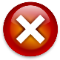 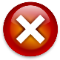 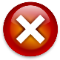 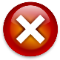 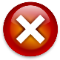 Källa: Regeringen Ds 2014:4
Våldsbejakande islamistisk extremism
Begreppet islamistisk extremism har kritiserats för att det har för stora likheter med ordet islam. Islamistisk extremism står för en extrem tolkning av Koranen och har inte mycket gemensamt med konventionell tolkning av islam som religion. 
Begreppet våldsbejakande islamistisk extremism används för att beskriva den extrema miljö och de personer som ser våld som ett legitimt medel för att uppnå ideologins mål.
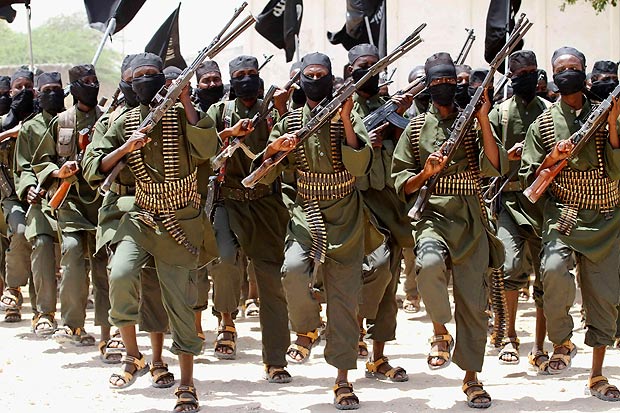 Källa: Regeringen Ds 2014:4
Våldsbejakande islamistisk extremism
Trots att begreppet kan kritiseras används benämningen våldsbejakande islamistisk extremism eftersom den aktuella extremistiska miljön hävdar att de agerar utifrån religionen islam.
De mest framträdande våldsbejakande islamistiska organisationerna idag är         al-Qaida, Islamiska Staten IS (Daesh),  Boko Haram och Al Shabaab.
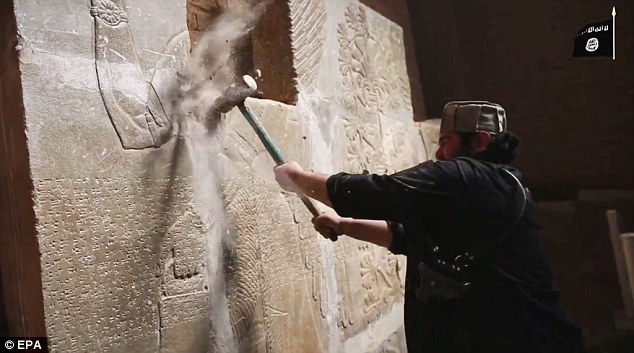 Källa: Regeringen Ds 2014:4
Symboler Den extremistiska autonoma miljön
Symboler – Den extremistiska autonoma miljön
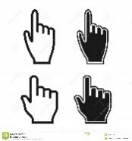 Klicka på bilderna för att ta fram / ta bort mer info om symbolen
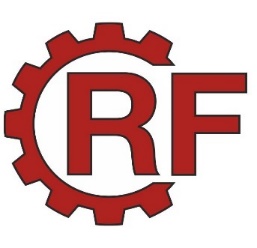 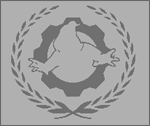 AFA
AFA är ett landsomfattande utomparlamentariskt socialistiskt nätverk av grupper, som är ”oberoende och självständiga”, enligt dem själva. De beslutar om sin egen agenda, vilka frågor de arbetar med och på vilket sätt. Grupperna måste dock ställa sig bakom nätverkets plattform, att arbeta ”mot sexism, rasism, kapitalism och homofobi”.
I plattformen skriver AFA att man ”har som mål att krossa fascismen i alla dess former”, och att man genom en revolution vill ersätta det kapitalistiska samhällssystemet med ett ”stats- och klasslöst samhälle.” Det finns ingen central styrelse eller representanter för AFA, men lokalgrupperna har landsmöten varje år då nya grupper kan väljas in i nätverket.
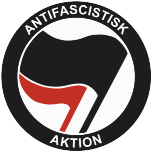 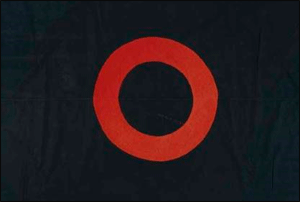 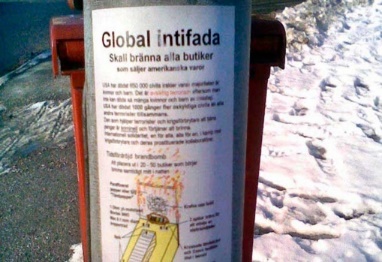 Syndikalistiska ungdomsförbundet (SUF)
SUF är en fristående syndikalistisk ungdomsorganisation som är uppbyggd av ett antal självständiga lokalklubbar. Man startar ofta kampanjer för olika ändamål och samarbetar då med andra autonoma nätverk. Bland annat var det SUF som låg bakom kampanjen Osynliga partiet . Syndikalistiska ungdomsförbundet arrangerar också kurser om den autonoma vänstern, där deltagarna bland annat får lära sig hur man bör agera för att inte bli gripen av polis i samband med ”konfrontativa aktioner”, eller hur man ockuperar hus.
Global intifada 
Global intifada är ett vänsterextremistiskt löst sammanhållet nätverk, känt för ett flertal attentat mot företag och politiska mål. Organisationen säger sig bekämpa imperialism och kapitalism genom direkt aktion. Global Intifada beskrivs av säkerhetspolisen som ett "aktionsnamn” i vilket det genom åren begåtts ett antal brott. Som metod ser de sig även "tvungna att tillgripa militanta medel."
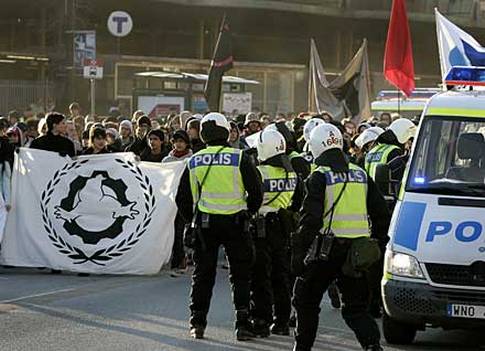 Revolutionära Fronten (RF) 
Revolutionära Fronten bildades efter kravallerna i samband med EU-toppmötet i Göteborg 2001 som en reaktion mot AFA, som man ansåg hade tappat det verkliga politiska arbetet och allt mer kommit att utgöra en ”livsstil” för aktivisterna.
RF består av lokala grupper utspridda på några orter i framförallt Mellansverige. RF ser sig som en organisation, men har inte någon central ledning. Även RF vill förändra samhället i grunden genom en revolution. I dagsläget arbetar man med att bemöta ”alla attacker mot arbetarklassen”, vilket enligt RF innebär allt från att arbeta mot statliga lagförslag till att attackera högerextremister fysiskt.
Osynliga partiet
Under valrörelsen 2006 bildades kampanjen Osynliga partiet, som samlade aktivister från olika delar av den autonoma miljön. I protest mot arbetsmarknadspolitiken spred man flygblad, demonstrerade, blockerade, vandaliserade och hotade företrädare för en del borgerliga partier, företag och Arbetsförmedlingen. ”Osynliga Partiet är alla vi som kämpar för att få vara mer än arbetskraft”, stod det att läsa på kampanjens hemsida.
Förbundet Allt åt alla 
Förbundet Allt åt alla är en revolutionär autonom grupp som verkar för klassamhällets avskaffande: ”Vi ska som organisation delta i de frågor och konflikter som för arbetarklassen samman. Vi är motståndare till alla former av klassamarbete”, skriver man på sin hemsida. Förbundet Allt åt alla argumenterar för en mångfald av strategier i kampen mot högerextremism, där både fredliga och våldsamma metoder ingår.
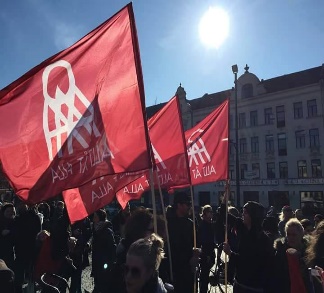 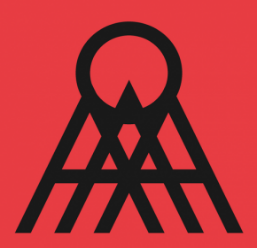 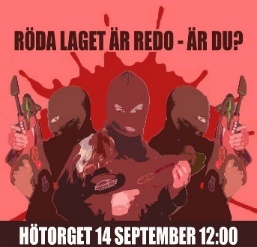 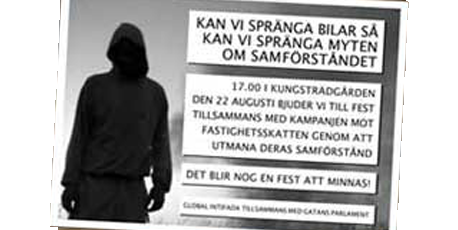 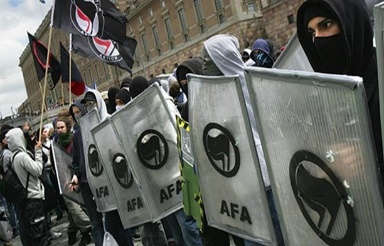 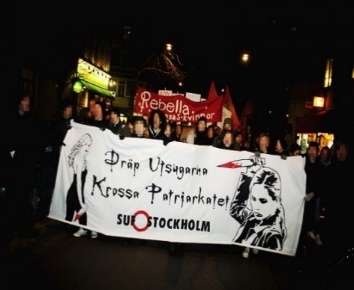 Antifascistisk Aktion
Revolutionära Fronten
Förbundet Allt åt alla
Global Intifada
Syndikalistiska ungdomsförbundet
Osynliga partiet
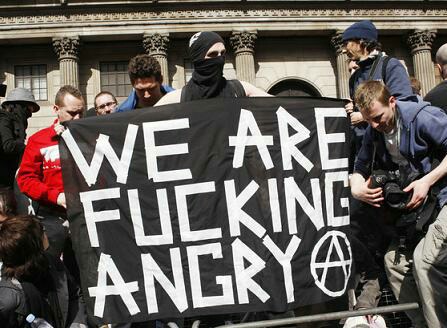 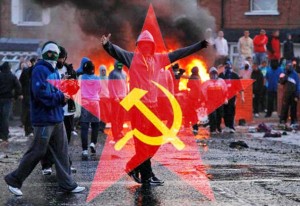 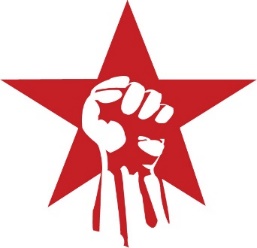 Anarkism
Anarkism betyder "utan härskare/herrar” och är en politisk inriktning med syfte att skapa ett samhälle fritt från stat, kapitalism, hierarkiska system och auktori-tära strukturer. Gemensamt för all anarkism är att för-ändringen ska komma nerifrån och inte växa fram genom reformer eller att under en övergångsperiod tvinga fram förändrade förhållanden. (proletariatets diktatur, förespråkas inom Marxism–leninism).
Reclaim the Streets
Detta och liknande namn har använts vid olika gatufester där en del av gatan ockuperas för att symboliskt befria det offentliga rummet från kapitalismen. Vid flera av gatufesterna har skadegörelse riktats mot omkringliggande butiker, restauranger och banker.
Hammaren och skäran 
Hammaren och skäran är ett politiskt emblem som symboliserar unionen mellan arbetarklassen och bondeklassen. Hammaren och skäran har använts och används av många kommunistiska organisationer i världen, däribland Sverige. Symbolen är tillsammans med andra symboler (exempelvis hakkorset och pilkorset) förbjudna att bäras i Ungern, Polen och Ukraina. Nio ledande företrädare för Vänsterpartiets Ungdomsförbund har 2016 i en debattartikel öppet tagit ställning för det vänsterextrema våldet. Det är nödvändigt för att bekämpa kapitalismen, skriver man, och kallar våldsverkarna inom AFA och RF för “våra kamrater”. (Källa: Nyheter 24)
Den röda stjärnan 
Den röda stjärnan är en vanligt förekommande symbol i många sammanhang, även i icke autonoma miljöer. Men även de autonoma grupperna använder symbolen flitigt då den har starka kopplingar till det revolutionära. De autonoma är revolutionärer och självklart för militans här idag och inte i någon avlägsen framtid. De autonoma menar att det är omöjligt att ha revolutionära perspektiv utan att lösa frågan om hur man skall handla mot överhetens väpnade styrkor, såsom polis och militär. Därför menar de att de måste visa att de menar allvar med sin systemkritik och få igenom ändringar genom revolutionära handlingar. (Källa: Konst och Politik)
Djurens befrielsefront, DBF
Ett aktionsnamn som används av militanta djurrättsaktivister vid olika typer av hot, skadegörelse och utsläpp av djur. Härstammar från det amerikanska Animal Liberation Front (ALF). Alla som är ”minst vegetarianer” och utför aktioner enligt DBF:s riktlinjer får kalla sig för DBF.
365-rörelsen
Under valrörelsen 2014 blev flera politiker från olika riksdagspartier hotade av aktivister som agerade under namnet ”365-rörelsen”. Man ägnade sig även åt skadegörelse. I ett pressmeddelande tog rörelsen avstånd från riksdagsvalet och jämförde Sverige med en enpartistat.
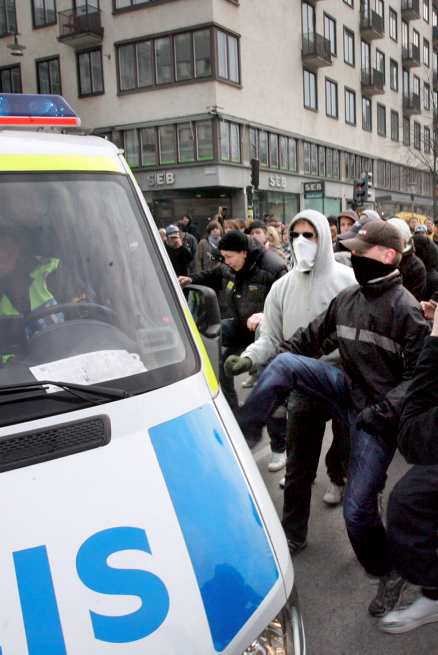 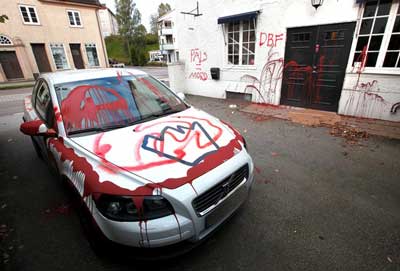 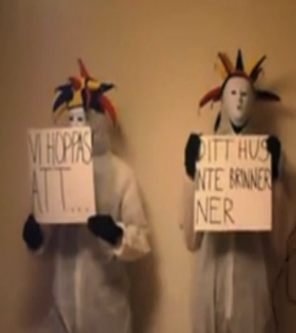 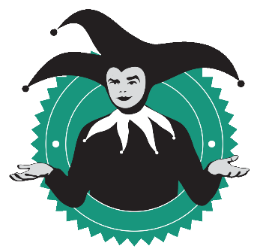 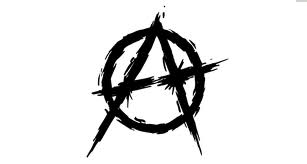 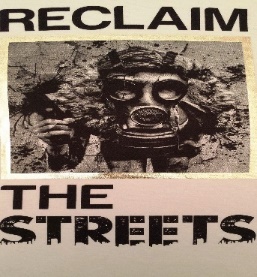 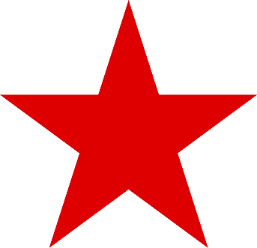 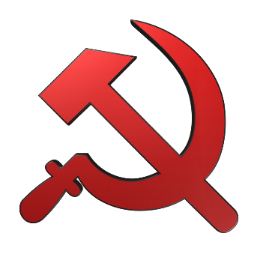 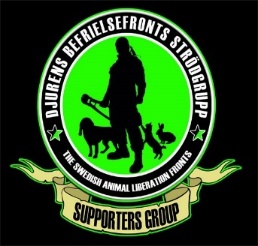 Reclaim the Streets
Djurens befrielsefront
365-rörelsen
Anarkism
Hammaren och Skäran
Den röda stjärnan
Källa: Samtalskompassen, Nyheter 24, Konst och Politik
SymbolerDen extremistiska vit makt miljön
Symboler – Den extremistiska vit makt-miljön
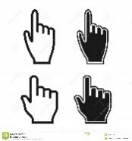 Klicka på bilderna för att ta fram / ta bort mer info om symbolen
Hakkors
Den tyska nationalsocialismens mest kända symbol är hakkorset. 
Under 1870-talet började hakkorset, ett flera tusen år gammalt sol- och lyckotecken, användas som symbol för den så kallade ariska rasen. Det tyska nazistpartiet gjorde hakkorset till sin officiella partisymbol 1920. 
Idag används hakkorset fortfarande av nazistiska organisationer i länder där det är tillåtet, exempelvis i USA. I Sverige och i flera andra länder kan det vara brottsligt att använda hakkorset.
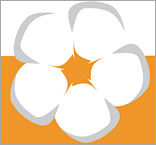 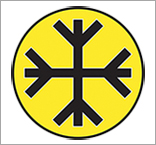 Tyrruna
Tyrrunan, efter den fornnodiska guden Tyr, står för kamp och seger. Runan användes av Hitlers nazister och har efter andra världskriget fortsatt att användas av några av de mest militanta nazistiska organisationerna. I Sverige hittar man tyrrunan i Svenska motståndsrörelsens logotyp.
Valknut
Valknuten består av tre flätade trianglar. Det är en fornnordisk symbol, som bland annat hittats på stenristningar från Gotland och Norge. Valr var det fornnordiska uttrycket för krigare.
Nordiska förbundets internetforum, nordisk.nu, har en valknut som symbol.
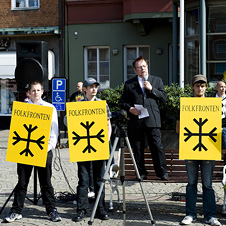 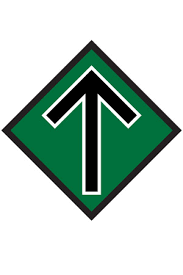 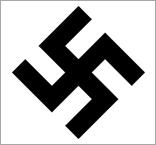 Hjortronblomma
Nationaldemokraterna (som lades ned 2014) bytte 2008 symbol till en brandgul hjortronblomma. 
Den brandgula färgen symboliserar enligt partiet "frihet, kraft och resning”. Hjortronblomman valdes därför att den växer i norden. Enligt partiledaren Marc Abramsson symboliserar blomman "den urnordiska kraften som vilar inom oss nordbor".
ægishjálmur
Svenskarnas parti (tidigare Nationalsocialistisk Front/Folkfronten) som lades ned 2015 använde sig av en svart runa mot en gul rund botten. Runan liknar fyra livsrunor som lagts i de fyra väderstrecken. Symbolen är en så kallad skräckhjälm som i fornnordisk mytologi ska ha använts för att injaga skräck i fienden och stärka den egna kraften.
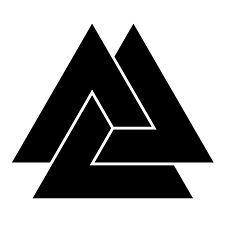 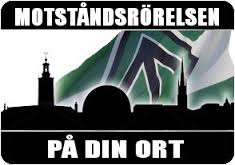 Triskele
Det urgamla tredelade hakkorset, triskele, förekom inom tredje riket som en symbol för en SS-division, men har framför allt använts som symbol för vit makt sedan mitten av 70-talet. Namnet är en sammanslagning av de grekiska orden tri, som betyder tre, och skelos, som betyder ben. Precis som hakkorset har triskelen använts som symbol för solen i många kulturer. Triskelen användes av Afrikaner Weerstandsbeweging (AWB), en vit sydafrikansk kamporganisation som bekämpade varje försök att avskaffa det sydafrikanska apartheidsystemet som då rådde i landet.
En av världens största naziströrelser, Blood & Honour, använder sig av symbolen.
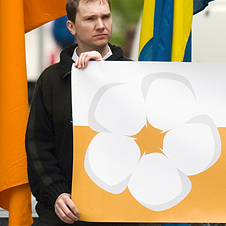 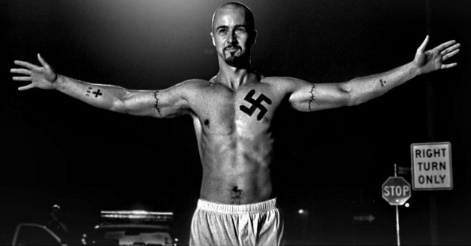 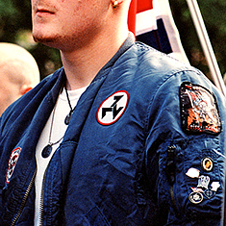 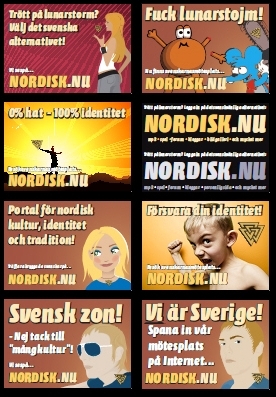 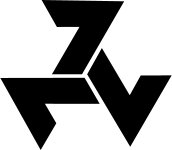 Tyrruna
Aegishjálmur
Triskele
Valknut
Hakkors
Hjortronblomma
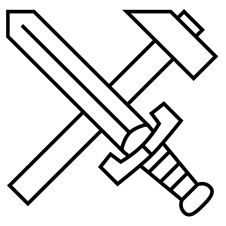 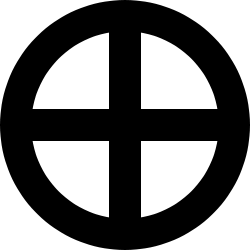 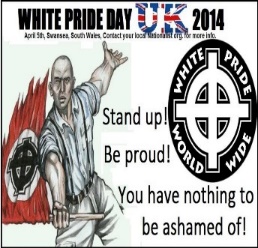 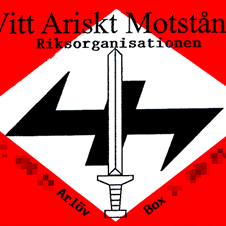 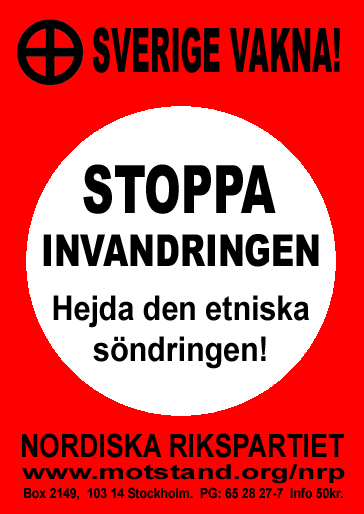 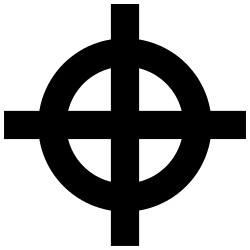 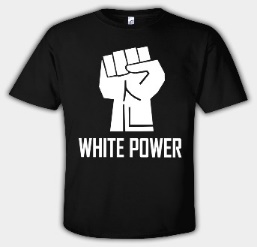 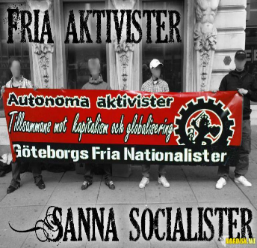 Keltiskt kors
Det keltiska korset är vid sidan av hakkorset den mest använda symbolen inom den högerextrema rörelsen. Det började spridas under andra hälften av 1900-talet av organisationer som inte ville använda sig av symboler från Nazityskland. Med tiden har det keltiska korset blivit en internationell symbol för vit makt. 
Det svenska Frisinnade Unionspartiet (FUP) har använt det keltiska korset som sin symbol och den amerikanska vit makt-hemsidan Stormfront använder den med orden "White Pride World Wide".
Hammaren och svärdet
Hammaren och svärdet som symbol daterar tillbaka till 1920-talets Tyskland. Politiska grupperingar försökte kombinera socialistiska idéer med den nationalistiska ideologin. Symbolen försvann under Hitlers regim, men återupptäcktes av tyska nazister på 1990-talet. I Sverige används symbolen av Helsingborgskampanjen.
Solhjul
Solhjulet är ett tecken med en mycket lång historia. Man vet inte mycket om symbolens betydelse för länge sedan, men olika fynd pekar på att solhjulet har varit associerat till den revolution i samhället som uppfinnandet av hjulet innebar.
Den rikliga förekomsten av solhjul på hällristningar i Norden gjorde att tecknet i Nazityskland såg som en nordisk solsymbol. Aktivister inom dagens extremhöger använder solhjulet för att framhäva ett nordeuropeiskt kulturarv. Bland annat pryder symbolen skivomslag för vikt makt-band och är också Nordiska Rikspartiets organisationssymbol.
Vit makt-näve
En höjd näve har sedan 1800-talet använts som tecken på enighet och styrka av en mängd grupper med olika politiska mål. Den amerikanska medborgarrätts-organisationen Svarta pantrarna, som bildades 1966, använde sig av en höjd näve som tecken på enighet i kampen mot diskriminering. Vit makt-näven lanserades inom skinnskallekulturen på 1970-talet som en "arisk" motsvarighet till denna black power-näve.
Kugghjul
Kugghjulet är till skillnad från många andra av vit makt-världens symboler relativt ny. Den började användas som symbol under 1700 och 1800-talen och symboliserar teknik, framåtskridande och rörlighet. Kugghjulet har en stark koppling till arbetarklassen och är inte en utpräglad nazistsymbol. Bland nazister idag används kugghjulet ofta av de som vill betona sin arbetarbakgrund.
Varghake
Varghaken symboliserar motstånd och har använts i flera hundra år. I Tyskland började varghaken användas efter förlusten av första världskriget, som en symbol för ett nationellt motstånd mot den politik som tvingats på Tyskland av segermakterna. Inom nazist-grupperingarna har bl.a. den militanta svenska nazistorganisationen VAM använt varghaken som en symbol för "den vita rasens försvar".
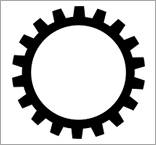 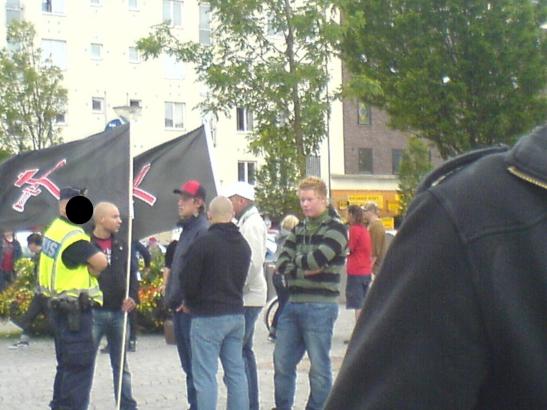 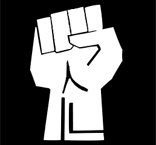 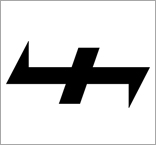 Keltiskt kors
Solhjul
Varghake
Vit makt-näve
Hammaren och svärdet
Kugghjul
Torshammare
Inom naziströrelsen används torshammaren som en symbol för styrka och kraft. Även om halssmycken föreställande hammaren säljs av diverse nazistorganisationer behöver inte en torshammare runt halsen betyda ett politiskt ställningstagande. Symbolen används exempelvis som religiös symbol och i aktiviteter som inte har något med rasism att göra. Enligt asatron ägde åskguden Tor en hammare som kallades Mjölner, som betyder "krossaren". I slutet av 1800-talet och början av 1900-talet blev torshammaren en populär symbol bland de antijudiska grupper som då växte fram i Tyskland och Österrike och som inspirerades av det fornnordiska.
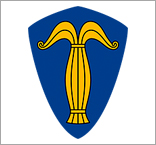 Vasakärve
1938 skiftade det nazistiska partiet Svensk socialistisk samling partisymbol. Hakkorset byttes ut mot vasakärven, Gustav Vasas släktvapen. En vase är ett gammalt svenskt ord för ett knippe av sädesstrån.
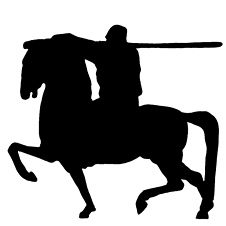 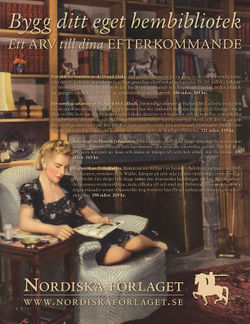 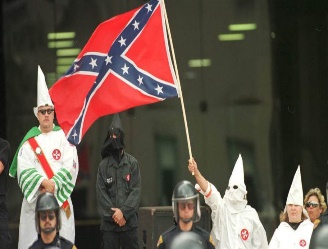 Sydstatsflagga
Inom den amerikanska högerextremismen är det vanligt att man använder sig av flaggor från Sydstaterna under det amerikanska inbördeskriget. Den vanligaste är sydstaternas marina flagga med ett blå-vitt kryss med vita stjärnor mot en röd botten. 
Flaggan kan symbolisera ett ställningstagande mot slaveriets upphävande och för rasism men flaggan kan också vara en nostalgisk symbol för den amerikanska södern.
Lejon
Nationaldemokraternas ungdomsförbund (NDU) använder sig av ett lejon som symbol. Lejon har använts som en symbol för styrka och mod i en rad olika sammanhang, exempelvis i släktvapen, på flaggor och i myndighetssymboler. Symboler med lejon har ingen egentlig koppling till nationalsocialism eller högerextremism. NDU:s lejon är nästan identisk med Singapores nationalsymbol som är röd istället för brandgul.
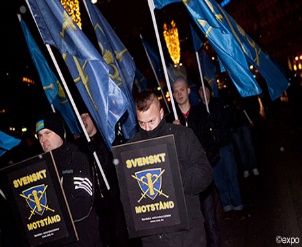 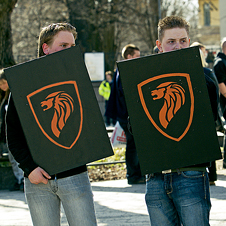 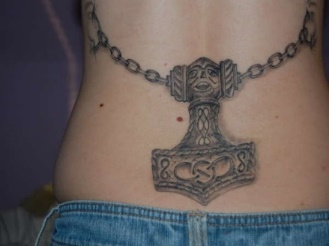 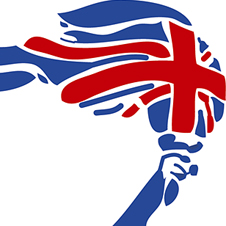 Fackla
Sverigedemokraterna använde sig tidigare av en brinnande fackla i den svenska flaggans färger. Symbolen var identisk med den som används av det brittiska fascistpartiet National Front.
Sverigedemokraternas ledning valde 2006 att byta till en blåsippa och på så sätt följa den svenska traditionen att använda blommor som partisymboler.
Nordiska Förlaget / Nordiska Förbundet
Nordiska förlaget är det numera nedlagda Vit makt-bolaget Nordlands efterföljare. Förlaget är Skandinaviens i särklass största distributör av Vit makt-musik, högerextrem propaganda och litteratur. 2004 bröt Nordiska förlaget med Nationaldemokraterna och bildade istället den nazistiska organisationen Nordiska förbundet. De är starkt influerade av amerikanska nazistorganisationen National Alliance och beskriver sig också utomlands som Nordic Alliance. Vinsten från Nordiska förlaget pumpas in i Nordiska förbundets starkt rasistiska och antisemitiska tidningar Folkets nyheter och Nordisk frihet.
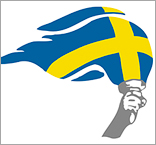 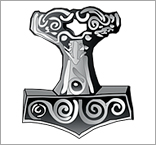 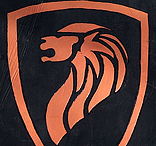 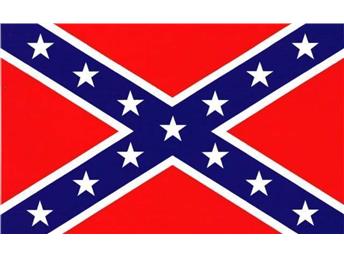 Sydstatsflagga
Torshammare
Nordiska förlaget
Lejon
Vasakärve
Fackla
Källa: EXPO Skola - Symbollexikon
Symboler – Den extremistiska vit makt-miljön
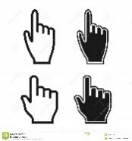 Klicka på bilderna för att ta fram / ta bort mer info om symbolen
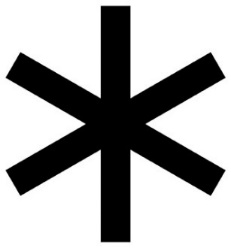 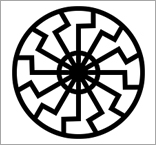 Dödsruna
Dödsrunan användes under andra världskriget för att hedra stupade SS-män. Den ersatte det kristna korset i dödsannonser och ovanför improviserade gravar på slagfältet. Runans vikingatida namn yr, betyder idegran, som med sin långa livslängd och eviga grönska genom historien symboliserat odödlighet. Idegran används ofta i gravkransar. Salemfonden använder dödsrunan på tygmärken, då symbolen fortfarande används för att hedra avlidna nazister.
Svarta solen
Den svarta solen spelar en viktig roll inom nazistisk mystik där tron på det övernaturliga har en viktig roll. Tecknet härstammar från andra hälften av 1800-talet och symboliserar döden, vintern och underjorden. 
Symbolen används av bland annat tyska, amerikanska och nyzeeländska nazistgrupper och inom vit-makt-musiken.
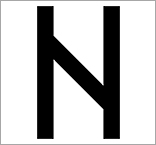 Hagalruna (nordisk)
Bland nazister representerar hagalrunan en absolut tro på den nazistiska ideologin. I sin nordiska form förekom runan på den åtråvärda SS-ringen. Den användes på flaggor och märken av Hitlertysklands SS-bergsdivision "Nord" som var stationerad i Norge och av SS polisdivision.
Sigruna
Sigrunan, segerrunan eller S-runan, ansågs av nazisterna stå för styrka och seger. Runan är ett av de mest kända tecknen inom den nazistiska symbolfloran, framförallt för att medlemmarna i Hitlers SS-strykor bar dubbla sigrunor på uniformens krage.
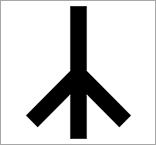 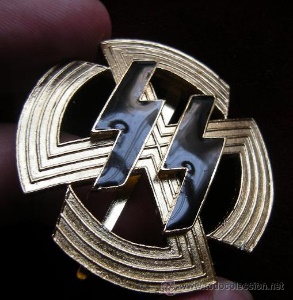 Livsruna, livets träd
Livsrunans fornnordiska namn var "mannar" som betyder man eller människa. För nazister symboliserar runan liv och den används flitigt inom vit makt-rörelsen. Ett modernt exempel är Svenska Motståndsrörelsens midsommarfirande, där medlemmarna samlas kring en midsommarstång formad som en livsruna. Livsrunan förekommer också uppochnedvänd och symboliserar då döden.
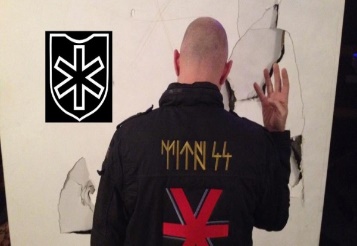 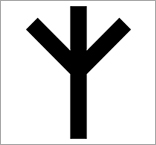 Hagalruna (germansk)
Bland nazister representerar hagalrunan en absolut tro på den nazistiska ideologin. Runan användes på flaggor och märken av Hitlertysklands SS-bergs-division "Nord" som var stationerad i Norge. Runan finns i två varianter. Den germanska har i modern tid bland annat använts av Hembygdspartiet och vit makt-bandet Heimdall.
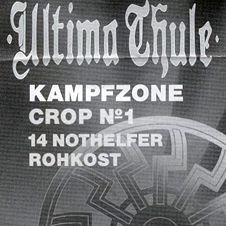 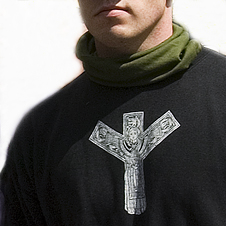 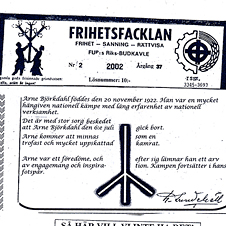 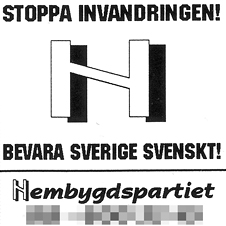 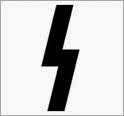 Livsruna
Hagalruna (germansk)
Hagalruna (nordisk)
Sigruna
Svarta solen
Dödsruna
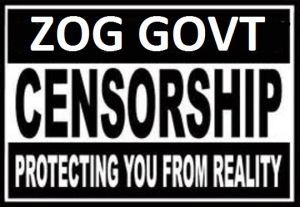 ZOG
ZOG står för "Zionist Occupation Government", på svenska "Sionistisk ockupationsregering". Bland nazister är den ett vanligt namn på landets regering som man anser är kontrollerad av en judisk konspiration som vill styra hela världen. 
Numera talar nazister allt oftare bara om sionism och sionister utan att nämna ZOG.
WPWW
WPWW står för "White Pride World Wide", på svenska "Vit stolthet världen över".
NS
NS är beroende på sammanhanget en förkortning för antingen nationalsocialist eller nationalsocialistisk. 
Under slutet av 1990-talet använde nazistgruppen "NS Stockholm" förkortningen i sin organisations namn.
Odalruna
Odalrunan har för nazister en koppling till hembygden och fädernearvet. Enligt nazisterna finns det en mystisk koppling mellan folket och det land som folket bebor. En mer utbredd användning av ordet odal är i begreppet odalbonde som förr användes för att beskriva en bonde som själv ägde och brukade sin jord.
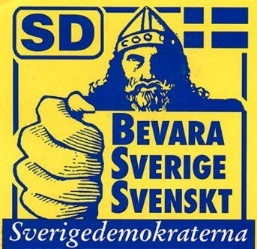 BSS
BSS är en förkortning för Bevara Sverige Svenskt, som var en rasistisk kampanjorganisation i början av 80-talet. Organisationen upplöstes 1986, men förkortningen förekommer fortfarande på bland annat t-shirtar. 
Flera av dem som var med och startade Sverigedemokraterna 1988 hade tidigare varit verksamma i BSS.
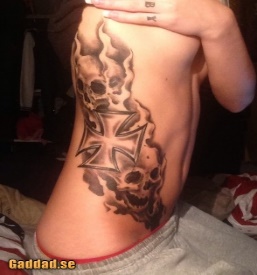 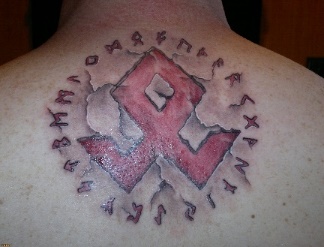 Järnkors
Järnkorsets ursprung, en symbol för mod och ära, går att spåra ända tillbaka till 1100-talet. Från början användes symbolen av tyska korsriddare men så småningom övergick järnkorset till att bli en militär utmärkelse. 
Under andra världskriget delade Hitlers regim ut ungefär tre och en halv miljoner järnkors till tyska soldater. 
Idag används järnkorset flitigt i högerextrema sammanhang, men även inom MC-kulturen och inom andra subkulturer hittar man järnkors bland annat på tröjor och som tatueringar.
BSS
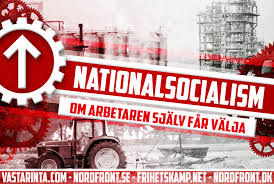 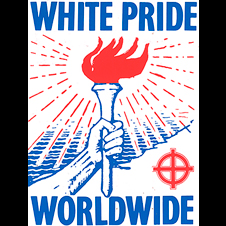 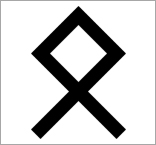 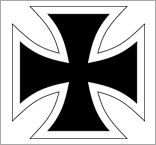 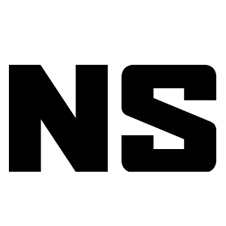 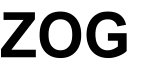 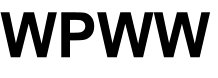 White Pride World Wide
Järnkors
Odalkors
Bevara Sverige Svenskt
Nationalsocialist
Zionist Occupation Regime
18
Står för första och åttonde bokstäverna i alfabetet, A och H, alltså Adolf Hitlers initialer. Siffrorna förekommer bland annat i namnen på organisationen Combat 18 och vit makt-bandet Sturm 18.
14
Den mest spridda numeriska symbolen inom Vit makt-rörelsen. Numret är en förkortning för frasen "fjorton ord" som myntades av David Lane och är översatt till svenska: "Vi måste säkra existensen för vårt folk och en framtid för våra vita barn".
David Lane var på 1980-talet medlem i den amerikanska terrorgruppen Bruder Schweigen (The Order) och spred sitt rasistiska budskap från en fängelsecell där han avtjänade livstidsstraff för inblandning i ett mord. David Lane avled i maj 2007.
Nummersymbolen 14 används även av organisationen kring nättidningen info14 som sedan slutet av 1990-talet varit ett viktigt nav i den svenska vit makt-rörelsen.
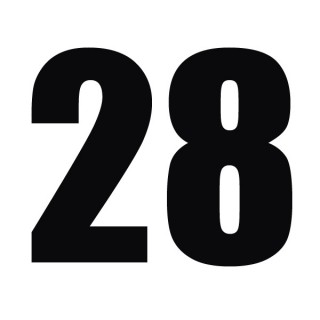 28
Står för andra och åttonde bokstäverna i alfabetet, B och H. Det i sin tur är förkortningen för den internationella nazistorganisationen Blood & Honour, blod och ära på svenska.
4/20
Symboliserar datumet 20 april, som är Adolf Hitlers födelsedag. Dagen högtidlighålls än idag inom den nazistiska rörelsen, såväl i Sverige som utomlands.
64
Den 11 mars 1995 knivmördades en homosexuell man på öppen gata i Västerås. Mordet hade utförts med stor brutalitet och offret hade träffats av 64 knivhugg. Gärningsmannen tillhörde den lokala nazistgruppen Westra Aros SA. Den numeriska symbolen 64 har efteråt ibland använts av svenska nazister som en uppmaning till mord på homosexuella.
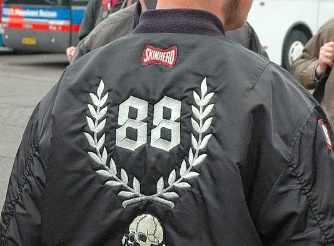 88
Är symbolen för HH, alltså den åttonde bokstaven i alfabetet. Förkortningen står för "Heil Hitler", den formella hälsningen i Nazityskland. 88 är en av de mest använda numeriska symbolerna inom den högerextrema miljön och förekommer på kläder och hos vit makt-bandet Legion 88.
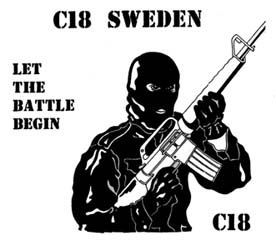 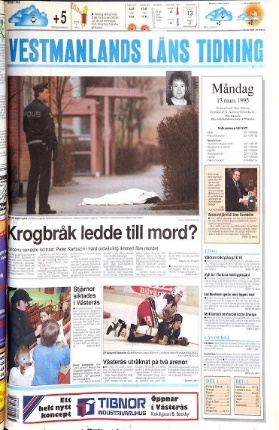 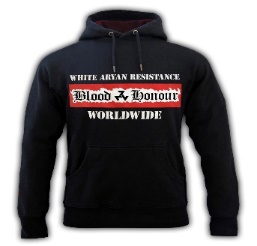 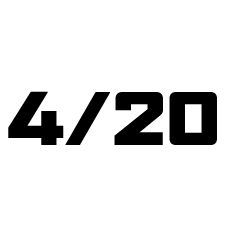 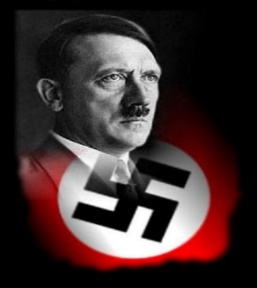 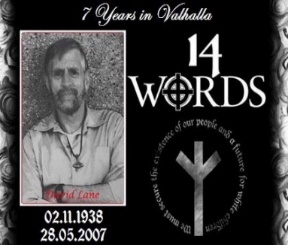 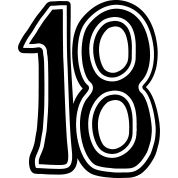 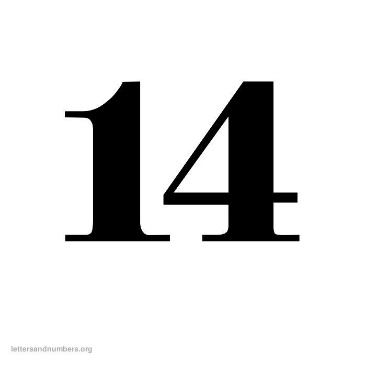 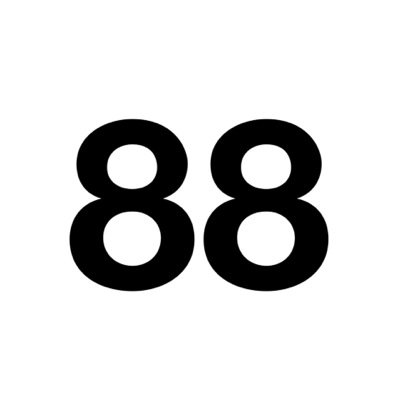 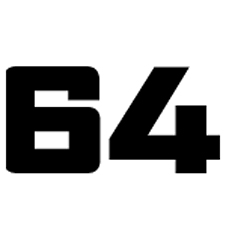 Adolf Hitlers födelsedag
64 knivhugg
Fjorton ord
AH – Adolf Hitler
BH – Blood & Honour
HH – Heil Hitler
Källa: EXPO Skola - Symbollexikon
SymbolerVåldsbejakande islamistisk extremism
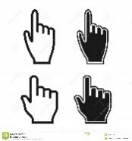 Klicka på bilderna för att ta fram / ta bort mer info om symbolen
Symboler – Våldsbejakande islamistisk extremism
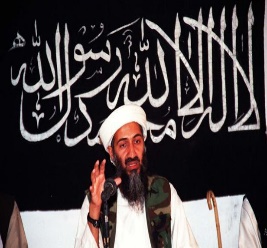 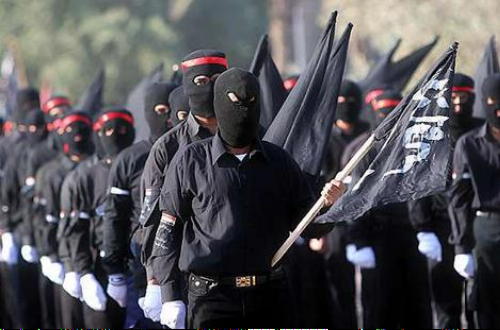 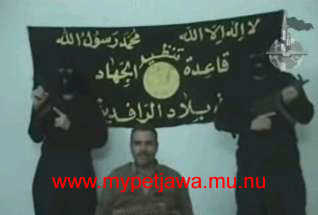 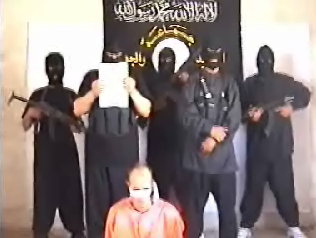 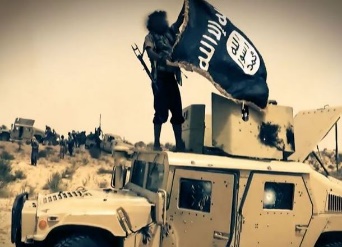 Jama'at al-Tawhid wal-Jihad 
Jama'at al-Tawhid wal-Jihad bildades 1999 av jordaniern Abu Musab al-Zarqawi och var framförallt aktiva under Irakkriget. 2004 svor de trohet till Osama bin Ladens al-Qaida och fortsatte under namnet al-Qaida i Irak eller Tanzim Qaidat al-Jihad fi Bilad al-Rafidayn. Efter flera namn- och ledarbyten är grupperingen idag mer känd som Islamiska Staten, IS, eller Daesh.
al Qaida i Irak 
al Qaida i Irak (Al-Qaa`idatu fii bilaadi r-raafidayn), AQI, ursprungligen Rörelsen för enighet, monoteism och heligt krig (Jama'at al-Tawhid wal-Jihad) anses vara den del av terroristnätverket al-Qaida som opererar i Irak. Enligt USA:s militär och den irakiska regeringen bedriver organisationen ett gerillaliknande krig mot Iraks regering och de amerikanska styrkor som stöttar regeringen sedan Irakkriget officiellt avslutades den 1 maj 2003. AQI slogs samman med flera andra mindre sunnimuslimska religiösa miliser och antog 2013 namnet Islamiska staten i Irak och Levanten för att spegla inblandningen i det syriska inbördeskriget.
Den svarta flaggan
Den svarta flaggan användes redan av profeten Muhammad (500-talet e.Kr.) och har en lång historisk tradition inom den muslimska världen. På så sätt har den ingenting med våldsbejakande extremism eller islamism att göra. Pashtunerna (folkslag i Afghanistan och Pakistan) började på 1700-talet använda den svarta flaggan med ”shahada”, trosbekännelsen, i vit skrift. Detta bruk anammades av jihadistiska grupperingar på 1990-talet och används idag flitigt i olika varianter av många våldsbejakande islamistiska grupperingar.
Shahada
Shahada är den muslimska trosbekännelsen och en av islams fem pelare. Ordet shahada är ett substantiv som härrör från verbet shahida som betyder att observera, att vittna om, eller intyga. Trosbekännelsen lyder "det finns ingen gud utom Gud och Muhammed är Guds sändebud". Shiitiska muslimer gör ett tillägg om att Ali är profetens efterträdare. Bekännelsen lyder: "Det finns ingen gudom värdig att dyrka utom Gud och Muhammed är Hans sändebud. Ali är Hans älskade och utvalde och profetens efterträdare.” Flaggan med Shahada har i sig ingenting med våldsbejakande islamistisk extremism att göra men används ofta av sådana grupperingar.
Islamiska staten – Daesh
Islamiska staten är en väpnad salafijihadistisk terrororganisation främst aktiv i Irak och Syrien. De betraktar sig som den legitima regeringen i en islamisk stat. I juni 2014 utropade de ett världsvitt kalifat med religionspolitisk auktoritet över alla muslimer. De kallas ofta ”Daesh”, en engelsk transkribering för "Islamiska staten i Irak och Levanten" (ISIL). Arabvärlden och flera medier i Mellanöstern använder vanligtvis ”Daesh” liksom Svenska regeringen för att inte ge Islamiska staten legitimitet. Deras flagga användes tidigare av al-Qaida, Al-Shabaab och Boko Haram och utgår från den svarta flaggan med shahada samt har en vit cirkel med texten ”Gud – Profet – Muhammed”.
Jabhat al-Nusra 
Jabhat al-Nusra eller Nusrafronten är en salafistisk, jihadistisk rörelse i Syrien som bekämpar Bashar al-Assads regering i det syriska inbördeskriget. Gruppen är en gren av al-Qaida och är terrorstämplad av USA och svartlistad av FN:s säkerhetsråd. Jabhat al-Nusras flagga utgår från den svarta flaggan med shahada där man även lagt till grupperingens namn under trosbekännelsen.
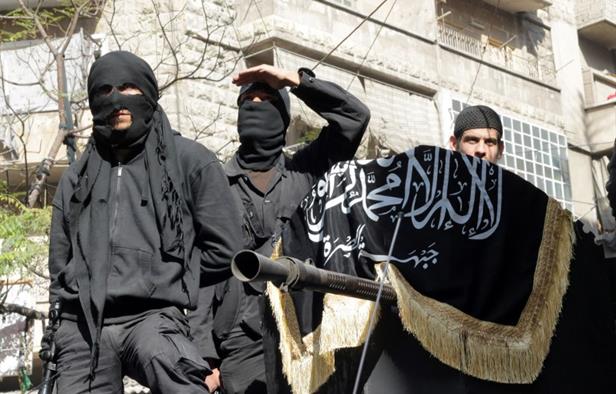 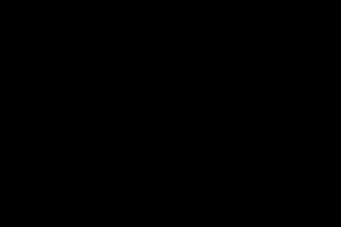 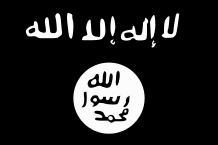 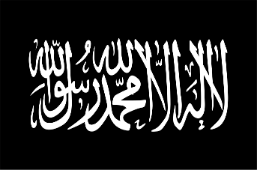 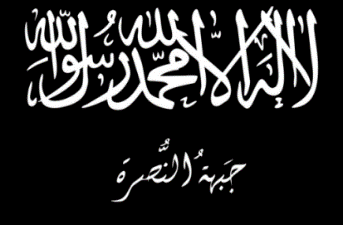 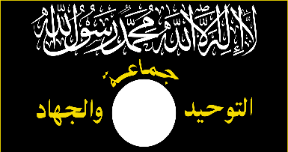 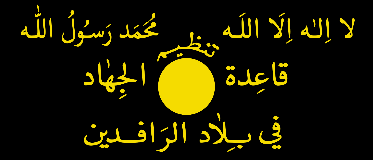 Den svarta flaggan
Shahada - trosbekännelsen
Jabhat al-Nusra
Jama'at al-Tawhid wa'l-Jihad
Al-Qaida i Irak
Islamiska Staten - Daesh
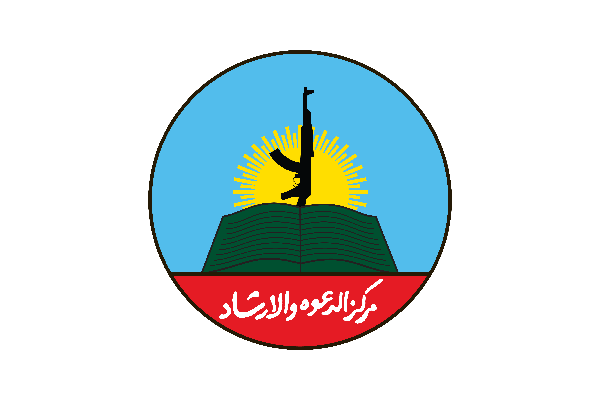 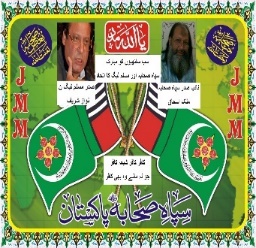 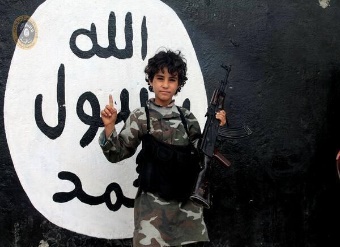 Lashkar-e-Taiba
Lashkar-e-Taiba (De rättfärdigas här) är en av de största och mest aktiva terrororganisationerna i Sydostasien. Sedan 1989 har man tillsammans med andra jihadgrupper, baserade i Pakistan, angripit den indiska militären i ett krig som kostat åtminstone 30 000 människor livet. Personer med kopplingar till Lashkar-e-Taiba uppges 2009 ha varit inblandade i planer på attacker mot tidningen Jyllandsposten.
Al-Shabaab
Al-Shabaab (arabiska för 'ungdomen'), är en militant islamistisk organisation, som före 2007 var en ungdomsgren av den somaliska islamiströrelsen Islamiska domstolarnas högsta råd. Sedan början av 2012 är den erkänd som en del av Al-Qaida. Organisationen kontrollerar i dagsläget stora delar av Somalias territorium. Al-Shabaab är klassad som en terrororganisation av bland andra Göteborgs tingsrätt, USA:s utrikesdepartement samt av Kanada, Australien och Storbritannien liksom av flera västerländska säkerhetstjänster, däribland den norska och svenska. FN, EU och flertalet av världens länder, räknar inte Al-Shabaab som terroristorganisation.
Sipah-e-Sahaba Pakistan – SSP
Sedan grundandet i början av 1980-talet har SSP aktivt bidragit till våldsattentat i Punjabregionen och andra delar av Pakistan. Deras huvudsakliga metodik går ut på att döda kända shiamuslimer som politiker, doktorer, affärsmän och intellektuella. Gruppen har även varit verksam I Afghanistan där man utvecklade ett nära samarbete med al-Qaida. Sedan talibanregimens fall i Afghanistan har SSP blivit kända som al-Qaidas planeringsbas i Pakistan.
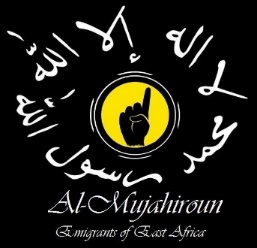 Symboliska fingrar
Ett finger betyder ”Allah är den ende guden”. Tecknet används ofta av islamistiska extremister men även av icke-extremister i samband med Shahada – trosbekännelsen.
Fyra fingrar, även känt som Rabia, används främst av anhängare till den avsatta egyptiska presidenten Muhammad Mursi och Muslimska Brödraskapet. Tecknet uppmärksammades 2013 efter militärens upplösning av demonstrationerna på Rabia al-Adawiyya-torget vars namn förekommer i symbolen. Tecknet är inte uteslutande en symbol för Muslimska brödraskapet och har ingen explicit koppling till islamisk extremism även om det ofta tolkas så.
Al Muhajiroun 
Al Muhajiroun är en jihadistisk grupp i Kenya som svurit trohet till al-Qaida och Al-Shabaab. Gruppens ledare är Ahmed Iman Ali (alias Abu Zinnirah). 
Al Muhajiroun bildades för att stötta Al-Shabaabs försök att expandera in i Kenya och östra Afrika. Muhajiroun - Kenya, känt som Emigrants of East Africa är en aktiv grupp som bildades 2015.
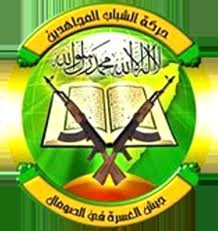 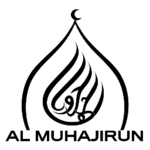 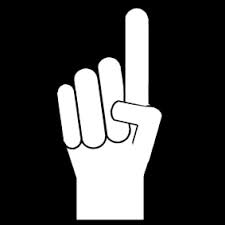 Boko Haram 
Boko Haram är en nigeriansk islamistgrupp, bildad 2002 av Muhammad Yusuf, och är sedan 2009 en beväpnad jihadistisk grupp. De fokuserade ursprungligen på att be-kämpa icke-islamsk utbildning och ser Nigerias och polisens omfattande korruption som en effekt av västerländskt inflytande. Man vill numera skapa en islamisk stat och störta landets federala regering. Man kräver att de muslimska sharialagarna i norra landet ska bli mer strikta och att sharia även införs i övriga Nigeria. Boko Haram be-tecknas som en terroristorganisation av USA, Nya Zeeland, Australien, Storbritannien, Kanada och FN:s säkerhetsråd, som beskriver den som associerad till Al-Qaida.
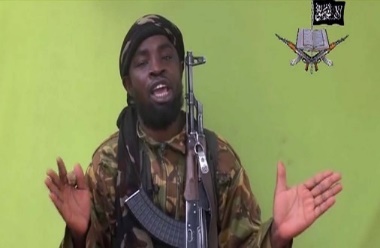 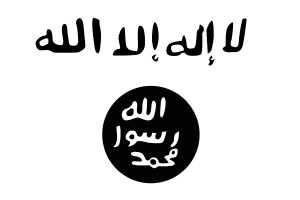 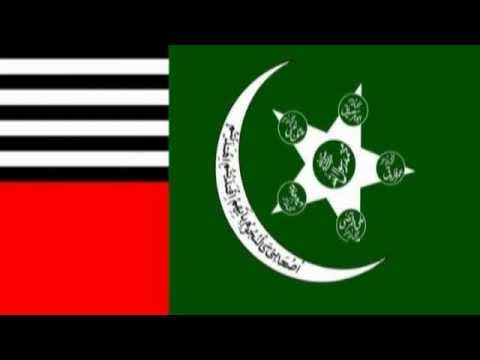 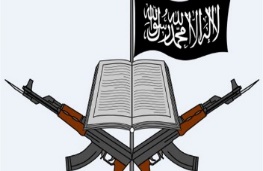 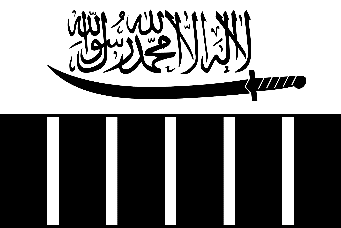 Sipah-e-Sahaba Pakistan
Symboliska fingrar
Al-Shabaab
Boko Haram
Al-Muhajiroun in East Africa
Lashkar-e-Taiba
Källor: Samtalskompassen, Säkerhetspolisen, The Sydney Morning Herald, Forbiddensymbols.com, islam.se, islamguiden.com